Балашовский институт (филиал) Саратовского Государственного Университета им Н.Г. Чернышевского
«Мусейон Аристотеля и его коллекции»


Выполнила:
студентка 1 курса
12 группа
Труфанова В.Р.
Преподаватель:
Платонова Т.В.

г. Балашов, 2015 г.
Мусейон
Древнегреческий термин «мусейон»
 (museion – храм муз) обозначал философское учреждение.
Академия Платона в Афинах
Аристотель (384-322 гг.)
Храм Аполлона Ликейского
Ликей  Аристотеля
Перипатос
Аристотель имел обыкновение проводить свои занятия, прогуливаясь (peripatw'n) в открытой галерееи специально приспособленной для такого времяпровождения (perivpato").
Ликей Аристотеля
Аристотель и его сын Никомах
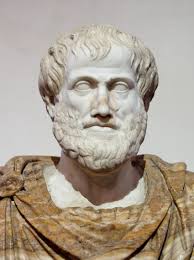 Коллекции   Аристотеля
библиотека;
«натуралии»: зверинец, чучела животных,гербарии.